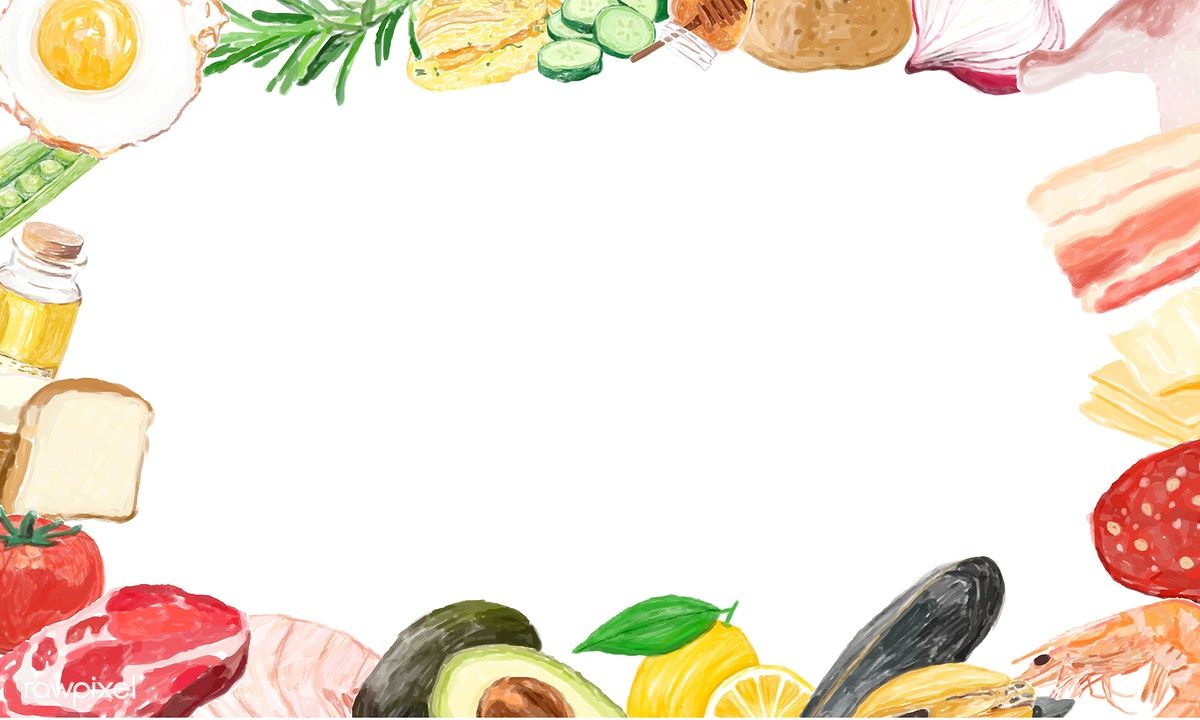 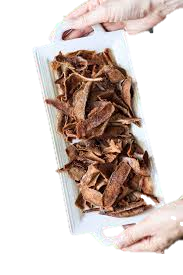 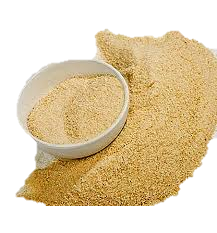 RECEPTI ZA ISKORIŠTAVANJE VIŠKA HRANE
ČIPS OD KORE OD JABUKE
KRUŠNE MRVICE
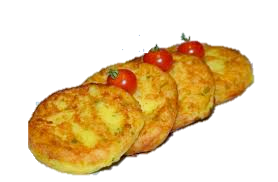 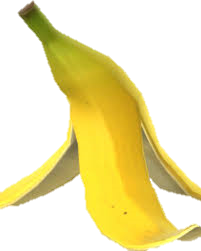 Gimnazija dr. Ivana Kranjčeva 
Đurđevac
PLJESKAVICE OD PIRE
 KRUMPIRA
GNOJIVO ZA BILJKE
KRUŠNE MRVICE
SASTOJCI: STARI KRUH
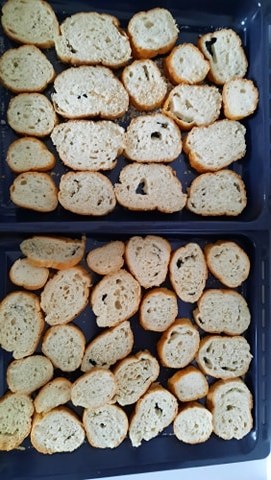 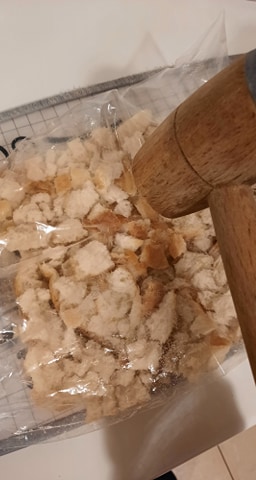 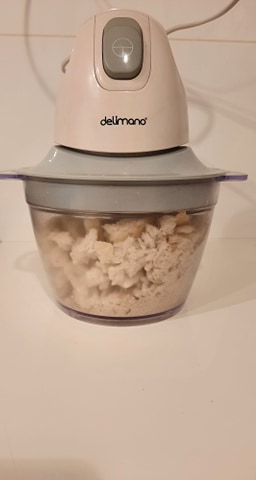 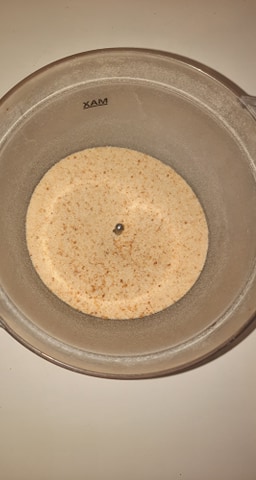 ISPECITE STARI KRUH TAKO DA OSTANE POSVE SUH
STAVITE KRUH U VREĆICU TE GA SMRVITE NA MALE KOMADIĆE
KOMADIĆE KRUHA STAVITE U BLENDER TE DOBRO IZMELJITE
KADA SU MRVICE DOVOLJNO SITNE, POHRANITE IH U POSUDU I SPREMNE SU ZA UPORABU!
GNOJIVO ZA BILJKE
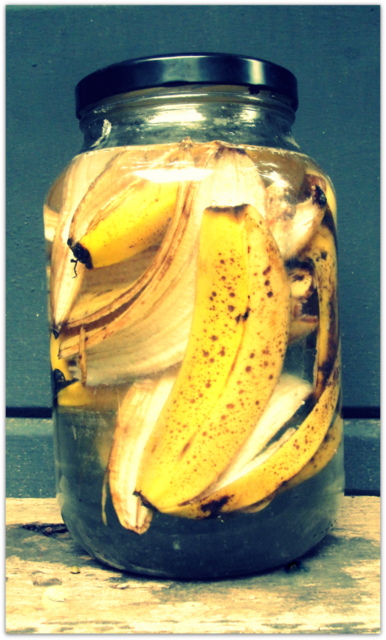 SASTOJCI: KORE OD BANANE, VODA
NALIJTE VODU U STAKLENKU
U VODU URONITE KORE OD BANANE
ČEKAJTE DA ODSTOJI 2 DANA
TU VODU KORISTITE KAO GNOJIVO ZA BILJKE
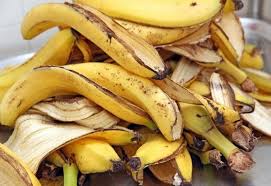 PLJESKAVICE OD PIRE KRUMPIRA
SASTOJCI: 2 ŠALICE PIRE KRUMPIRA, PARMEZAN, 1 JAJE, 7 ŽLICA BIJELOG BRAŠNA
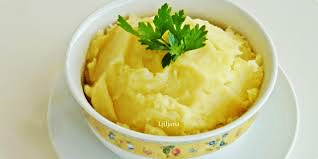 PIRE, PARMEZAN, JAJE I 3 ŽLICE BRAŠNA UMUTITE U JEDNOJ POSUDI
OD SMJESE NAPRAVITE MALE POGAČICE U OBLIKU PLJESKAVICA
UVALJAJTE PLJESKAVICE U OSTATAK BRAŠNA
NA TAVI ZAGRIJTE ULJE I POPRŽITE PLJESKAVICE 3 MINUTE NA SVAKOJ STRANI
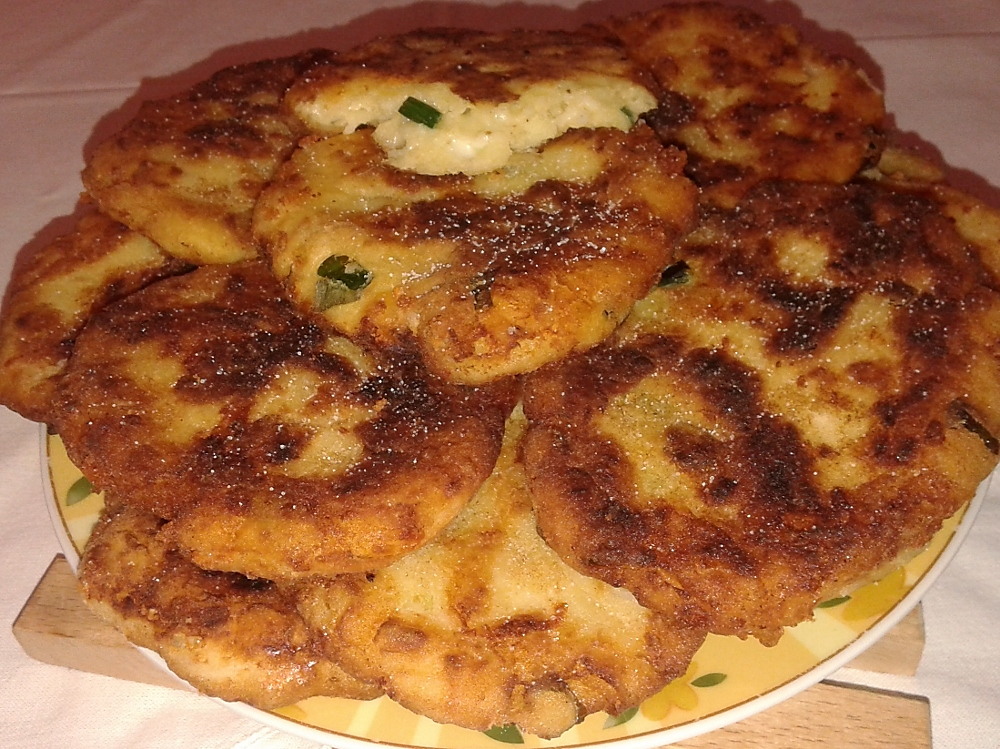 ČIPS OD KORE OD JABUKE
SASTOJCI: KORA OD JABUKE (OD 8 JABUKA), 3 ŽLICE ŠEĆERA, 1 ŽLIČICA CIMETA
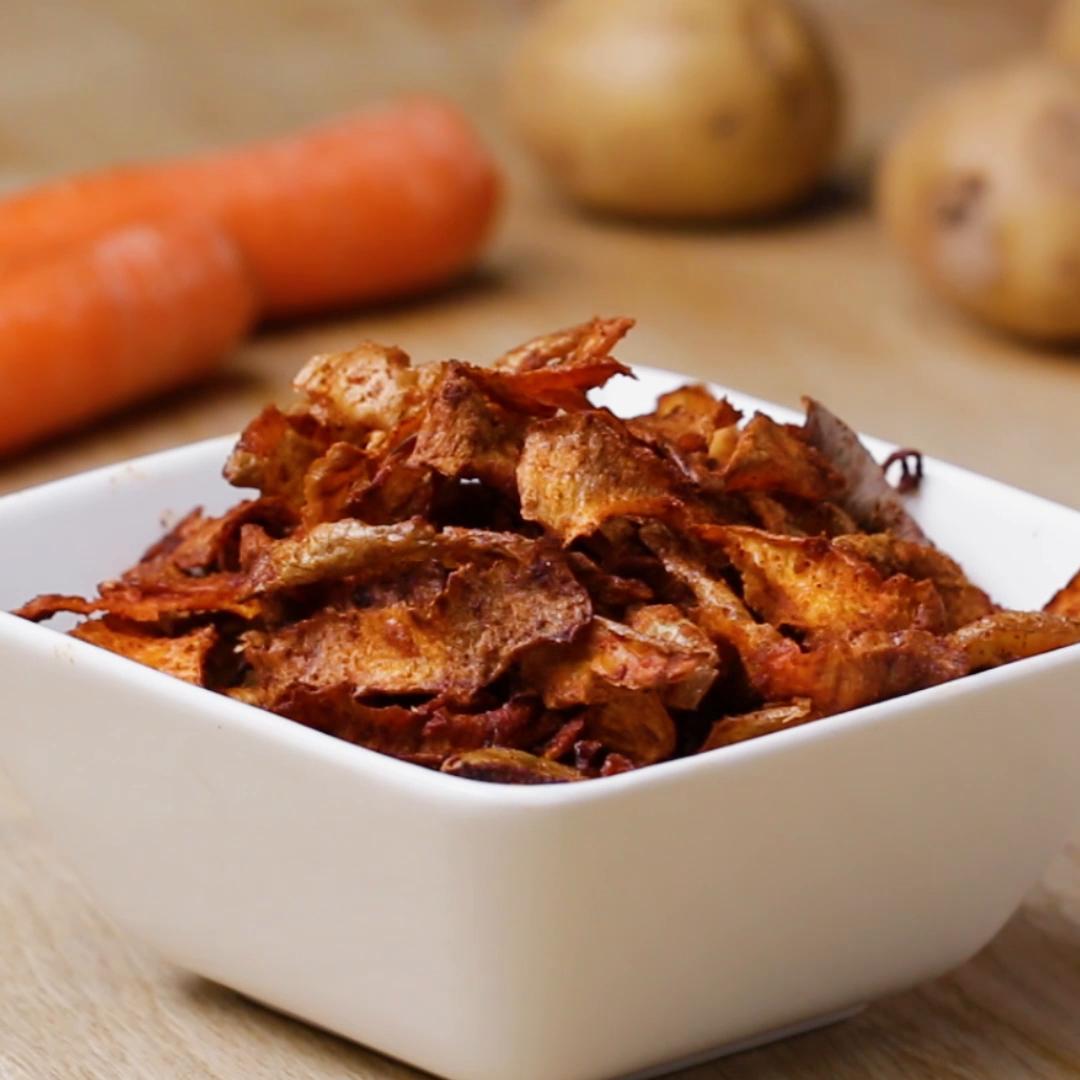 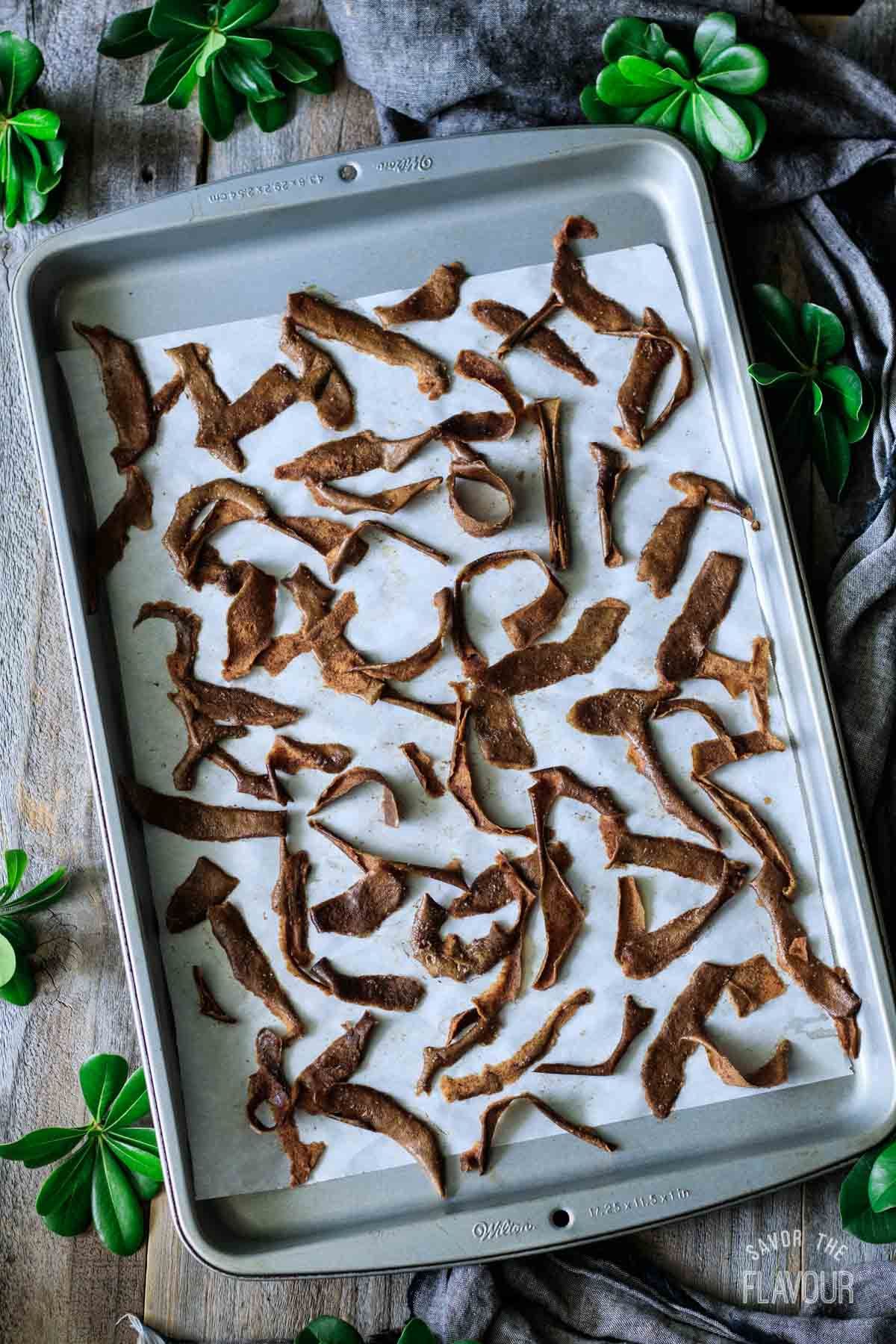 ZAGRIJTE PEĆNICU NA 150°C 
NA PAPIR ZA PEČENJE RASPOREDITE KORE 
POSPITE KORE MJEŠAVINOM SEĆERA I CIMETA I PROMJEŠAJTE  SVE ZAJEDNO
PECITE 30 MINUTA